Základná škola SNP 1, Humenné
Zdravý životný štýl
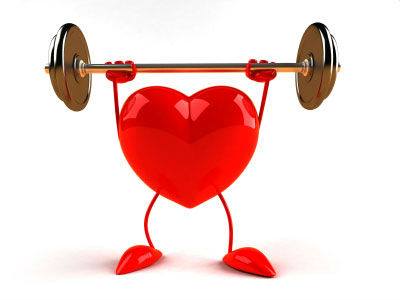 Mgr. Martina Olexová
olexova1@zssnphe.sk
[Speaker Notes: Mgr. Martina Olexová
olexova.martina1@gmail.com]
OSNOVA
Zdravý životný štýl. /diskusia/

Osobná hygiena

Zdravá strava

3.1 Aktivita /postavy/

4.Šport / pohyb 

Záver
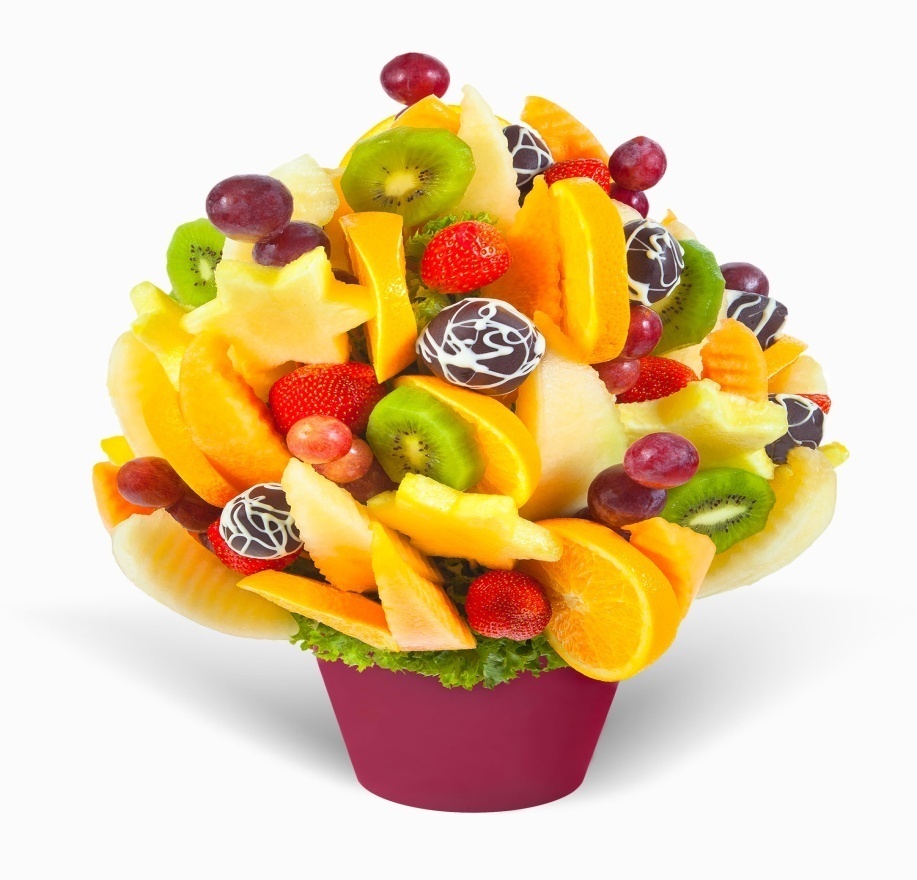 [Speaker Notes: Zdravý životný štýl. /diskusia/
Osobná hygiena
Zdravá strava
Šport / pohyb]
1. Zdravý životný štýl /diskusia/
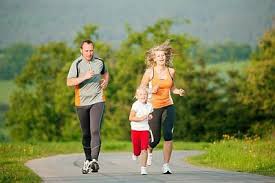 Čo si predstavujete pod názvom tejto témy?
Čo všetko prispieva k tomu, aby sme boli zdraví a žili zdravo?
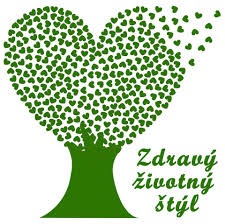 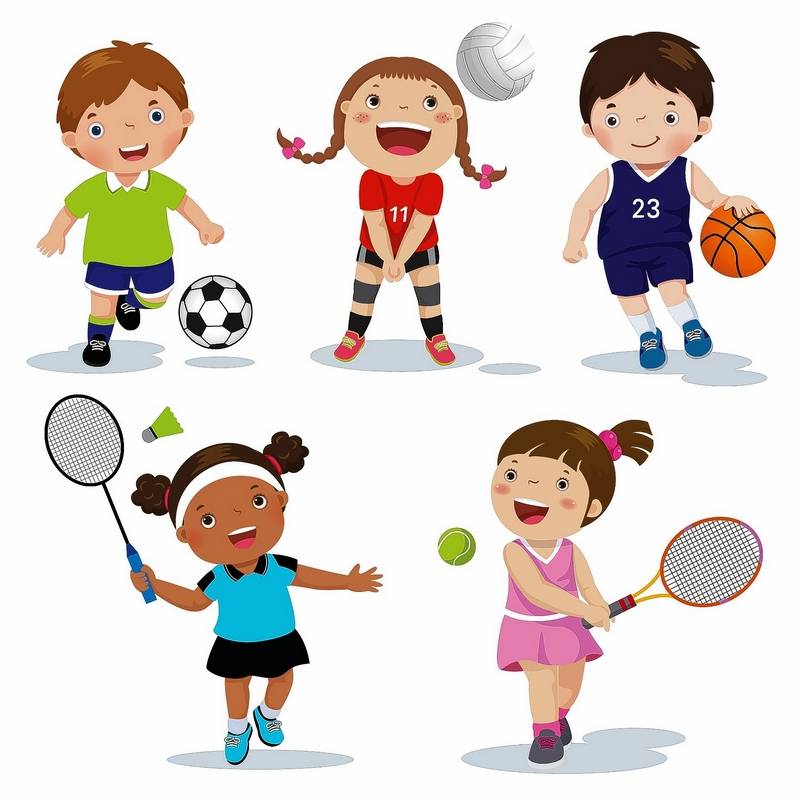 ŠPORT  /  POHYB
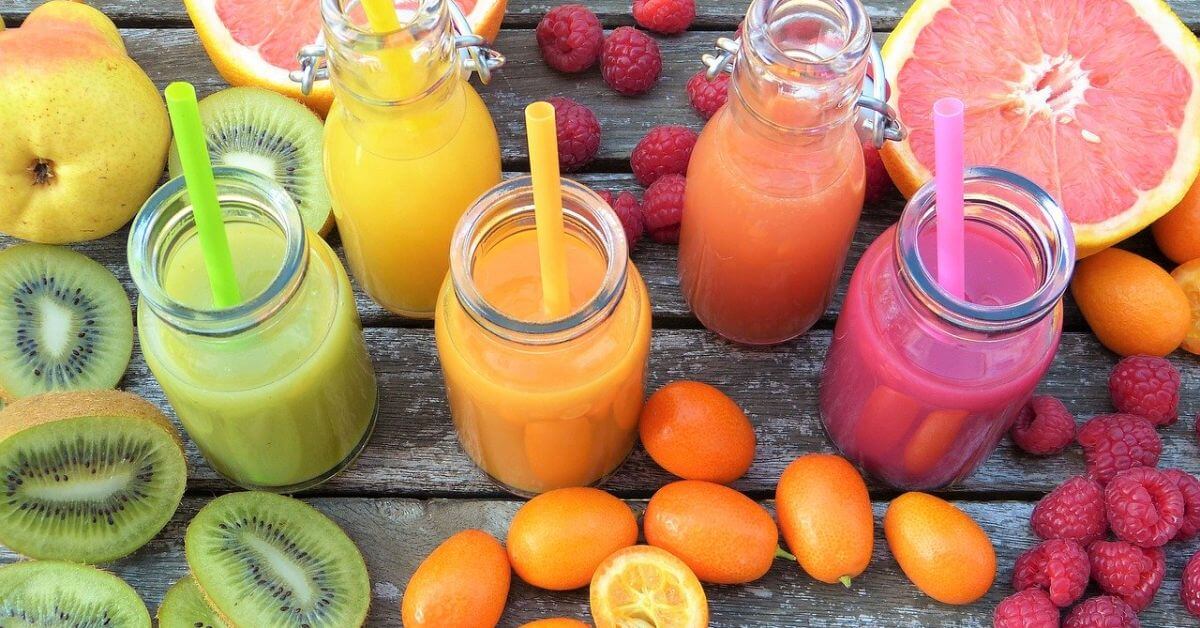 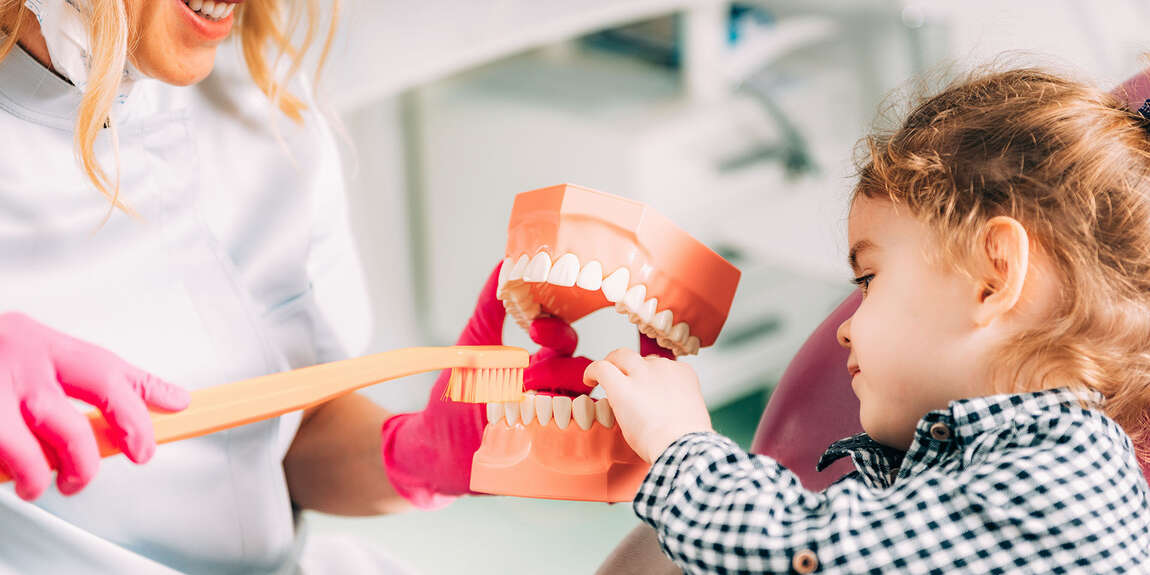 OSOBNÁ HYGIENA
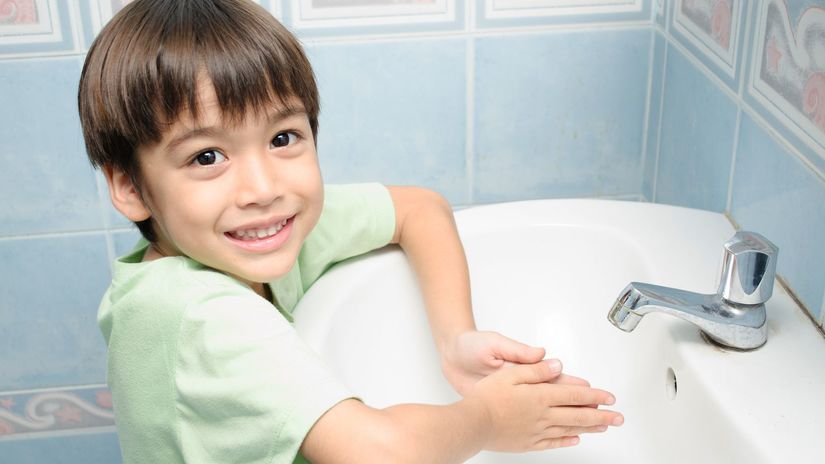 ZDRAVÁ STRAVA
[Speaker Notes: ZDRAVÁ STRAVA]
2. Osobná hygiena
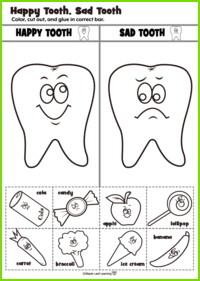 Čo všetko zahŕňa osobná hygiena?
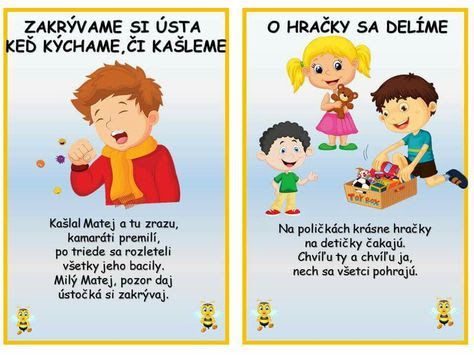 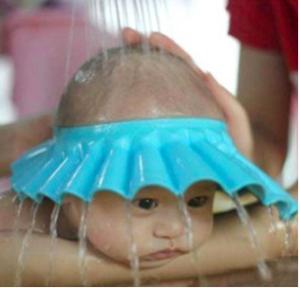 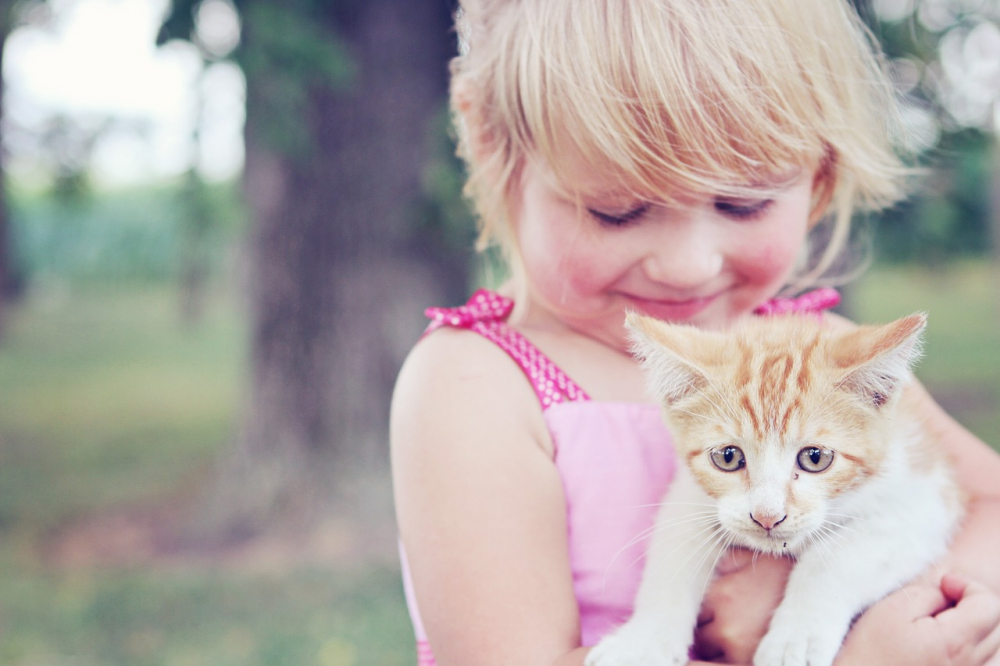 Čisté ruky - sú šťastné ruky!
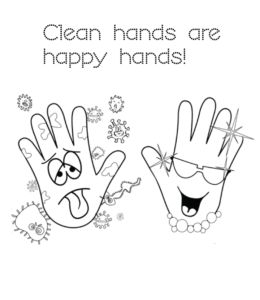 3. Zdravá strava
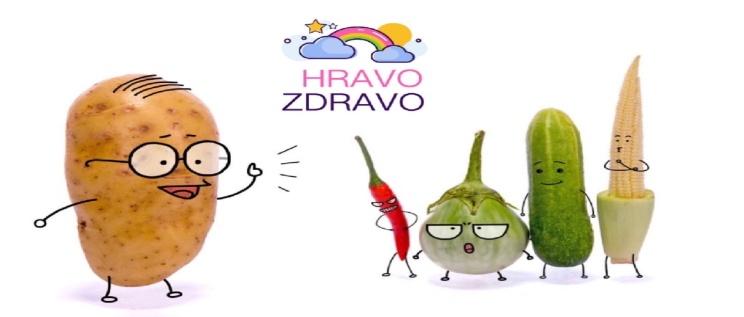 Ktoré potraviny by ste zaradili medzi zdravú stravu?

Myslíte si, že je pravdivý tento výrok: „Zdravá strava – ovplyvňuje náš imunitný systém, funkciu mozgu a metabolizmus“.
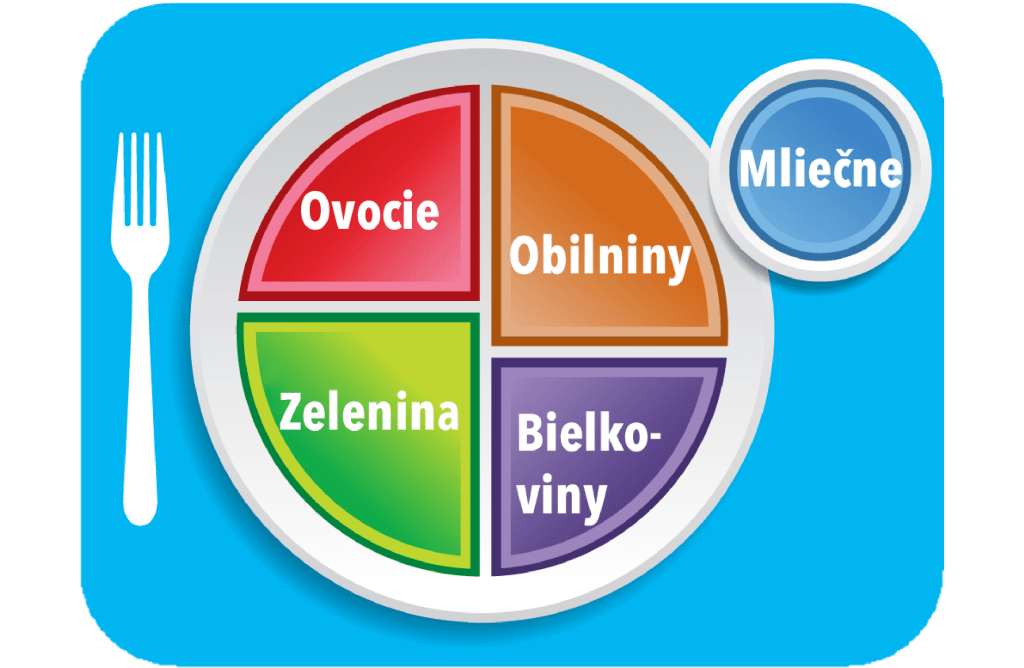 Môj tanier:
Zeleninová časť je zobrazená zelenou farbou. Je to jedna z najväčších častí taniera.
Červená časť taniera je určená pre ovocie. Je o niečo menšia ako zelená, ale spolu so zeleninou by mala tvoriť polovicu jedla, ktoré zjeme.
Oranžová časť, ktorá tvorí asi štvrtinu taniera, je určená pre obilniny – cestoviny, ryža, chlieb,/múka/.
Fialová časť pre bielkoviny tvorí asi štvrtinu taniera. - mäso, ryby, vajíčka.
Modrý kruh vedľa taniera predstavuje mliečne výrobky.
[Speaker Notes: Ktoré potraviny by ste zaradili medzi zdravú stravu?
Myslíte si, že je pravdivý tento výrok: „Zdravá strava – ovplyvňuje náš imunitný systém, funkciu mozgu a metabolizmus“.]
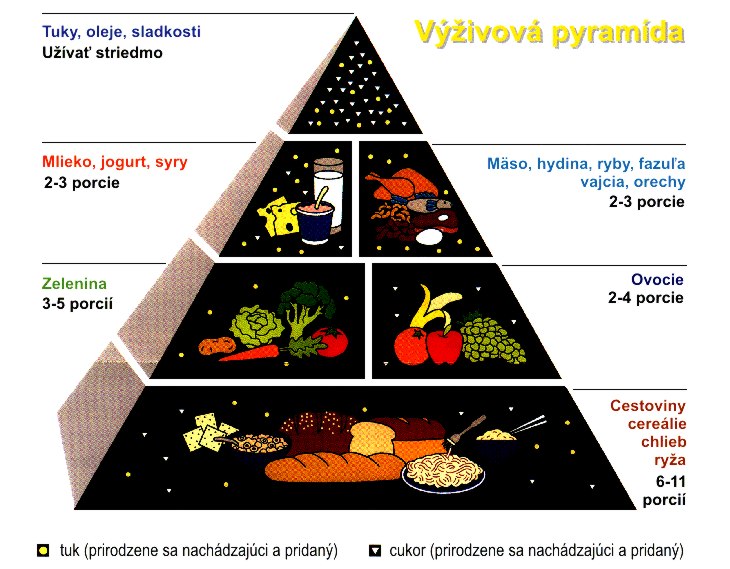 (alkohol, údeniny, 
červené mäso) →
←(BIELKOVINY)
(VITAMÍNY)→
←(MINERÁLY)
←(OBILNINY)
[Speaker Notes: (alkohol, údeniny, červené mäso)]
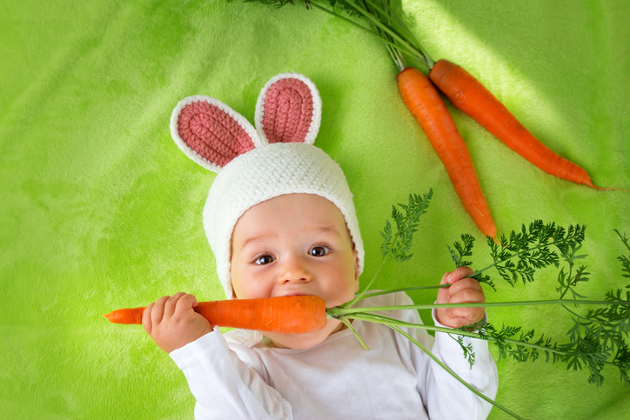 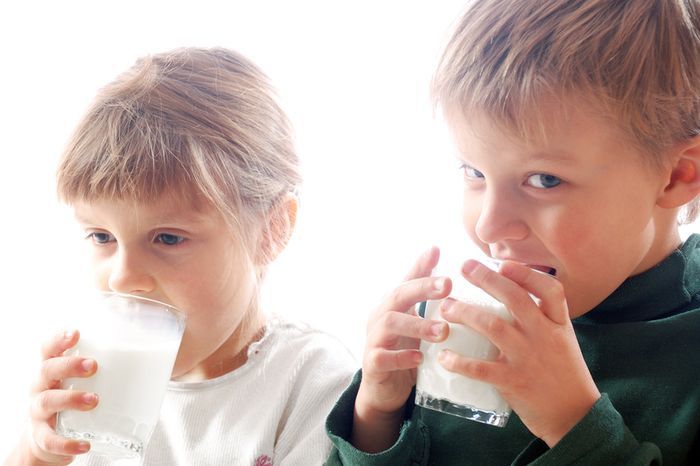 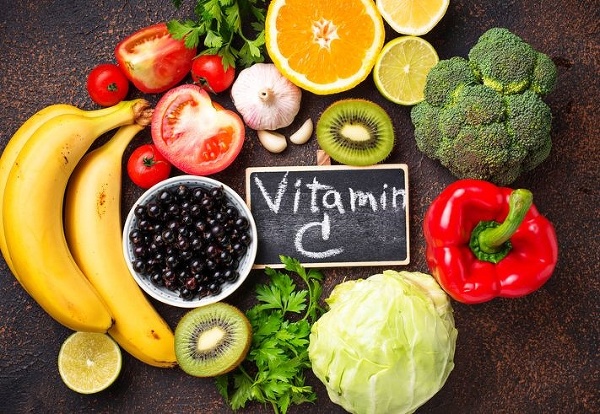 Vitamín D a vápnik v mlieku pomáhajú kostiam.

Vitamín A v mrkve pomáha vidieť v noci.

Vitamín C a zinok v pomarančoch pomáhajú telu bojovať s infekciami a pri hojení rán.

Vitamíny typu B v celozrnných obilninách pomáhajú telu vytvárať energiu z jedla.

Železo v mäse používajú červené krvinky, ktoré roznášajú kyslík do celého tela.

Vďaka draslíku v banánoch správne fungujú svaly a nervový systém.
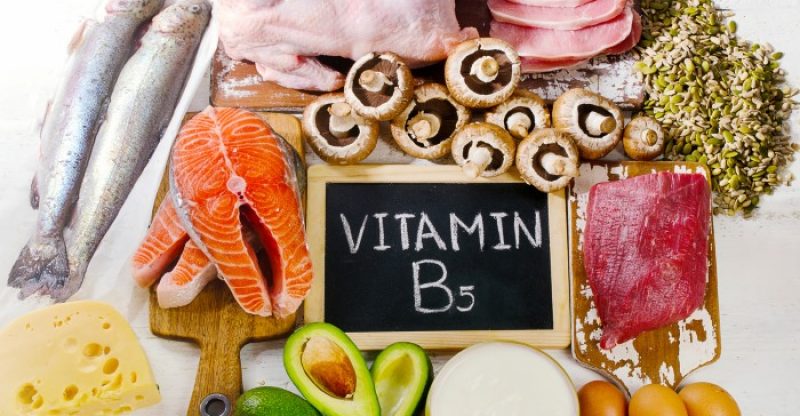 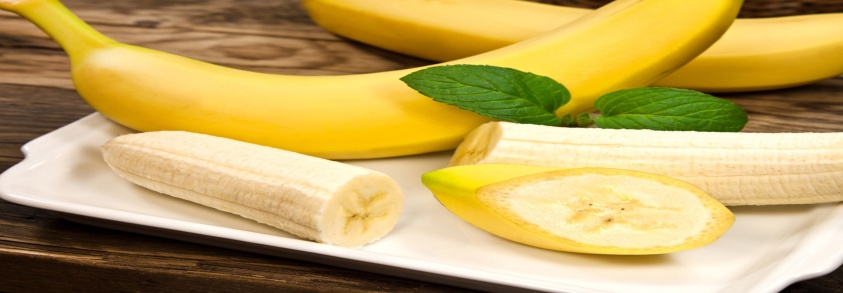 3.1 Aktivita /Postava a strava/
[Speaker Notes: 3.1 Aktivita /Postava a strava/]
4. Šport / pohyb
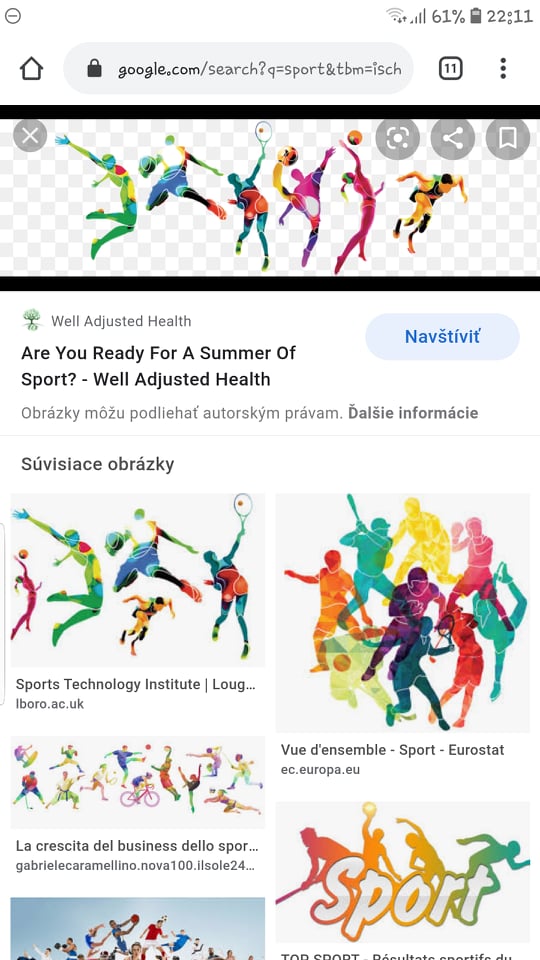 Aké výhody prináša šport pre naše zdravie?
- formuje deti nie len po fyzickej ale aj psychickej stránke
- pravidelný pohyb zaháňa negatívne naladenie a dokonca aj depresie.
- uvoľňujú sa hormóny šťastia, endorfíny a serotonín, teda hormón dobrej nálady. Endorfíny sú „zázračné“ hormóny. Nielenže prinášajú pocity šťastia, ale dokážu tlmiť bolesť, stimulujú činnosť imunitného systému a spomaľujú starnutie.
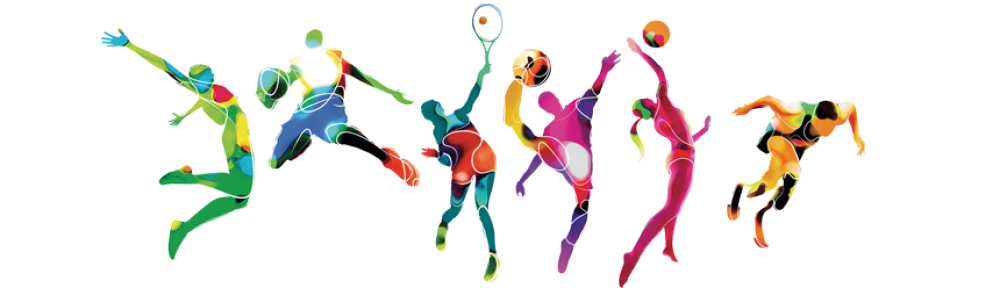 - noví kamaráti
- schopnosť naučiť sa zvládať prehry
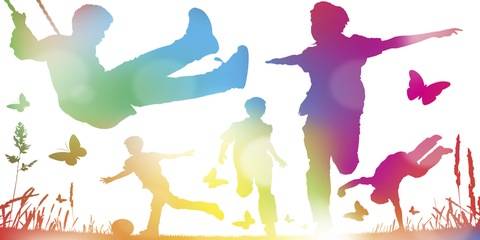 - naučí sa spolupracovať a rešpektovať prehry
- pri športe sa redukuje produkcia látok, ktoré  prispievajú k zlej nálade
[Speaker Notes: - naučí sa spolupracovať a rešpektovať prehry]
Ďakujem za spoluprácu a pozornosť : )
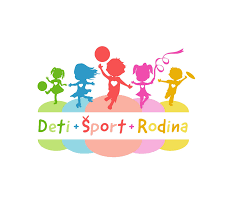 [Speaker Notes: Ďakujem za spoluprácu a pozornosť : )]